Традиционная русская  тряпичная кукла
Булдыгина Ирина Юрьевна
Учитель начальных классов
ГБОУ СОШ № 440 г. Москвы
Кукла - способ познания жизни и для тех, кто ее создает, и для тех кто с нею общается…
 …Традиционная тряпичная кукла несет в себе память культуры и делает это гораздо ярче, шире и глубже, чем любая другая игрушка. Тряпичная кукла - игрушка с ценными воспитательными качествами, которые признаны и культивируются в этнопедагогике,  практической работе с детьми…
Галина и Мария Дайн 
"Русская тряпичная кукла"
Народная кукла оберег ещё с глубокой древности была человеку защитой от болезней , несчастий, от злых духов. Помогала увеличить достаток.
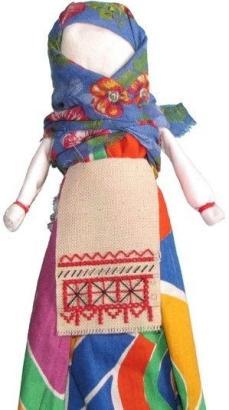 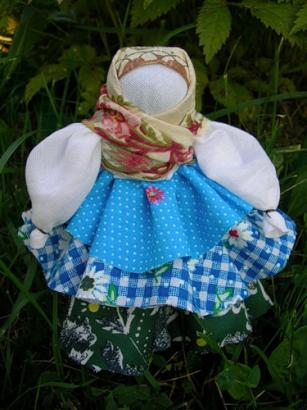 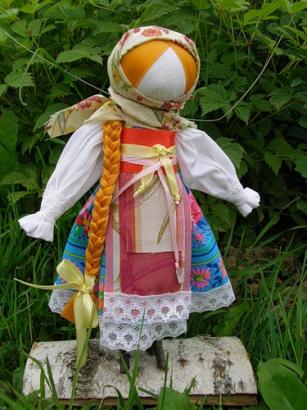 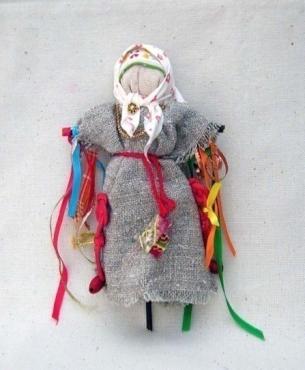 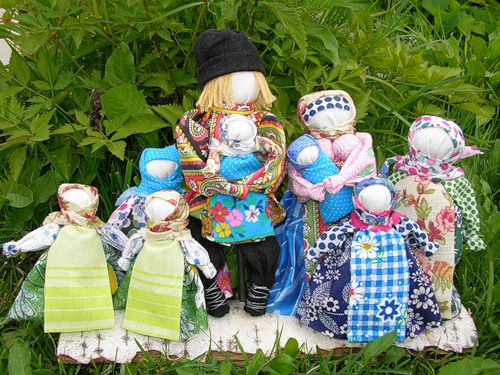 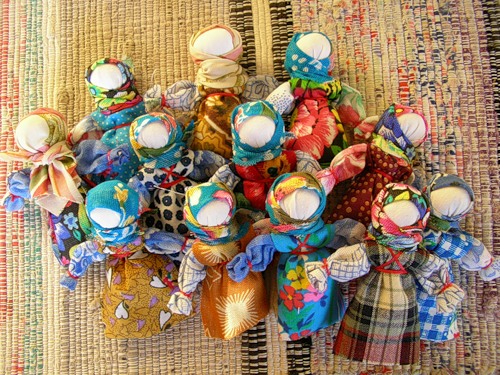 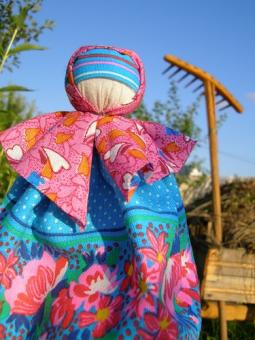 .
Вепсская  кукла
Из старых вещей женщины без использования ножниц и иглы делали «вепсскую куклу», чтобы жизнь ребенка была «не резаная и не колотая». Куклу до рождения малыша клали в колыбельку, чтобы согреть ее. После рождения она висела над ребенком, охраняя его от порчи.
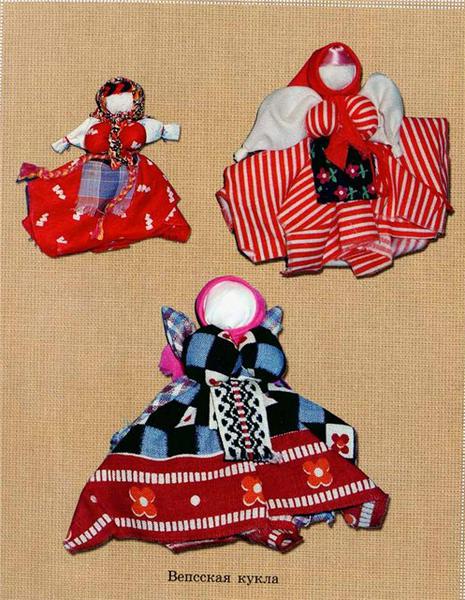 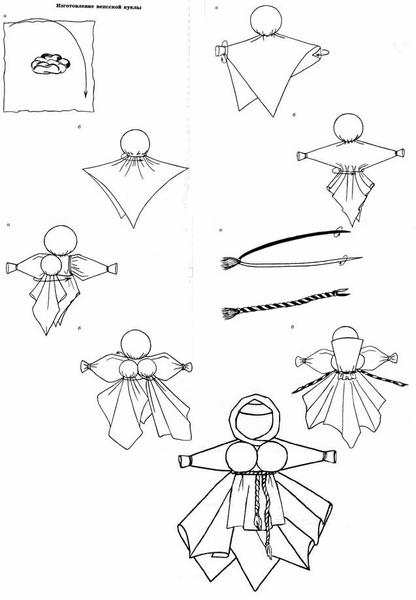 Вепсская кукла – это образ замужней женщины. Детали куклы не сшиваются между собой
Карельская рванка
Карельская рванка выполняется похоже на Вепсскую, 
но - другие ручки, иначе повязывается юбка и фартук.
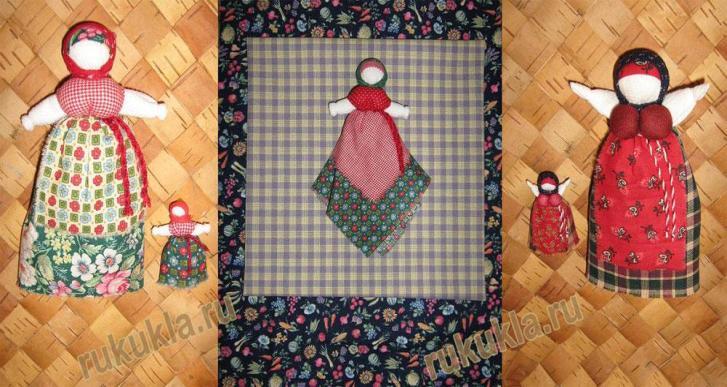 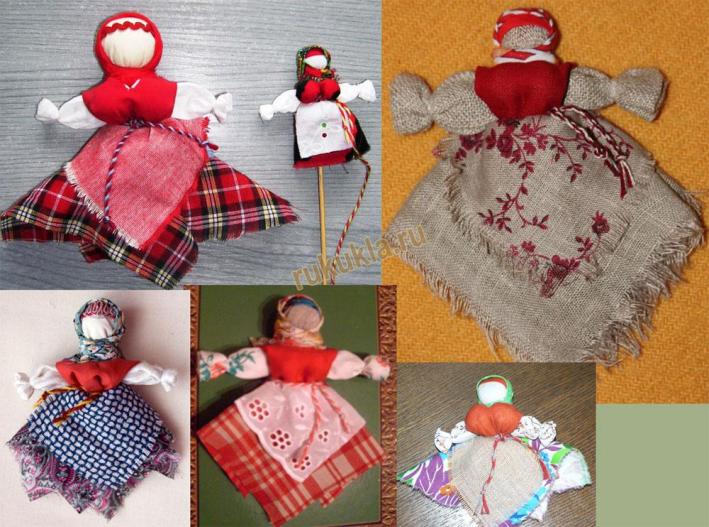 В народе называют ее Перевертыш, Вертушка. Ее вполне можно назвать куклой кукол, потому что она содержит в себе 2 головы, 4 руки, 2 юбки. Секрет в том, что когда видна одна часть куклы, например, девка, то вторая, баба, скрыта под юбкой; если куклу перевернуть, то баба откроется, а девка скроется.
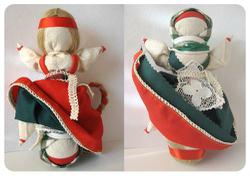 Технология  изготовления
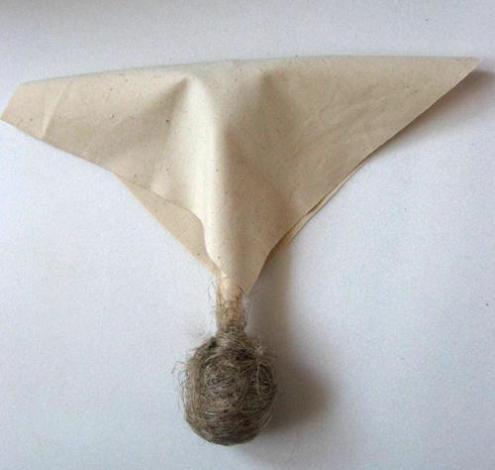 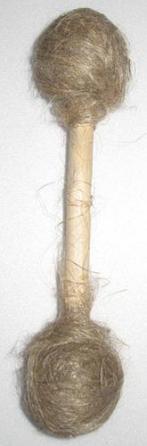 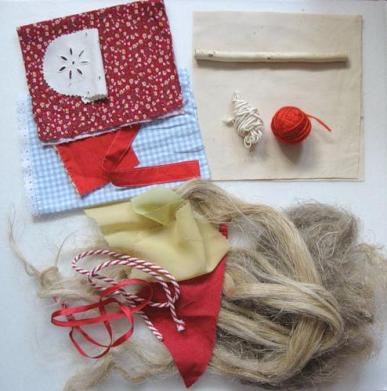 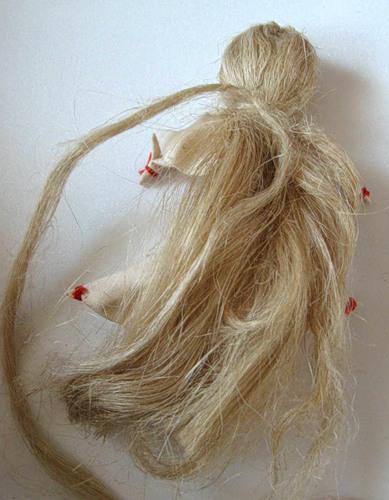 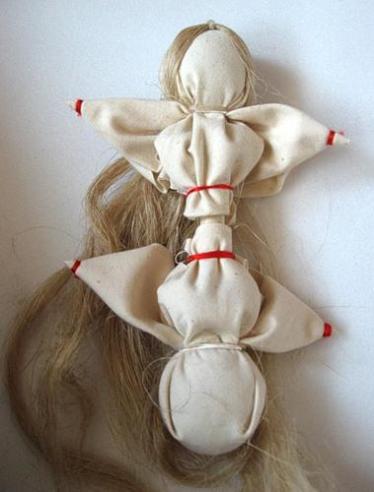 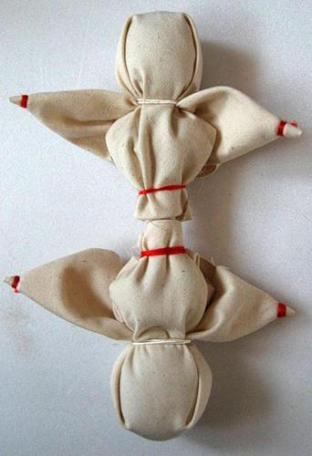 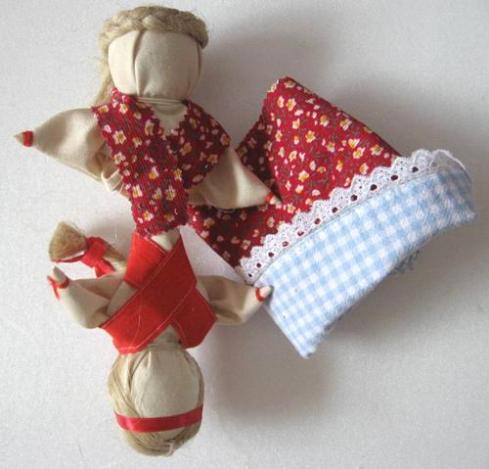 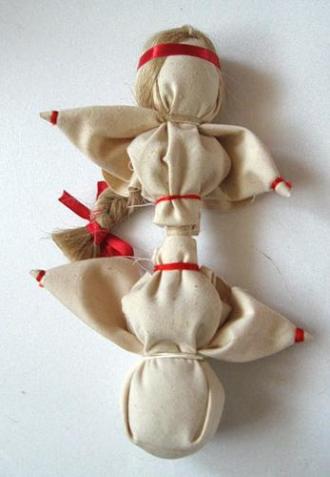 Технология  изготовления
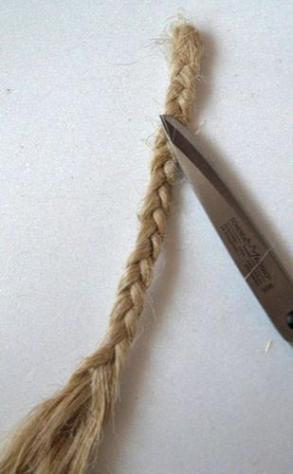 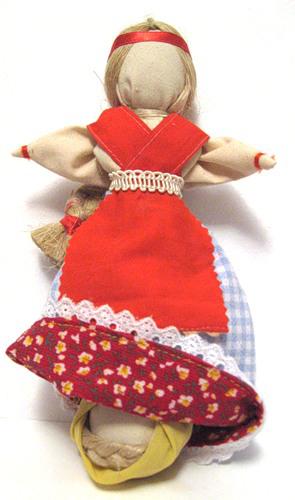 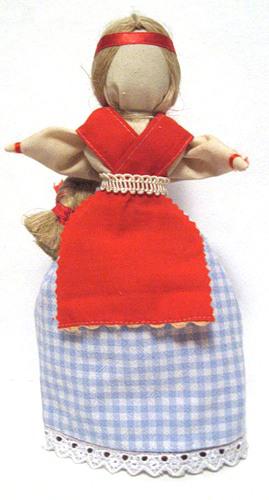 Раньше эти куклы являлись неизменным атрибутом обряда «закликания» весны, в которых в основном участвовала молодежь и дети. Кукол вязали парами: из белых ниток – символ уходящей зимы, из красных – символ весны и жаркого солнца. Такие пары куколок развешивали на ветвях деревьев.
Мартинички
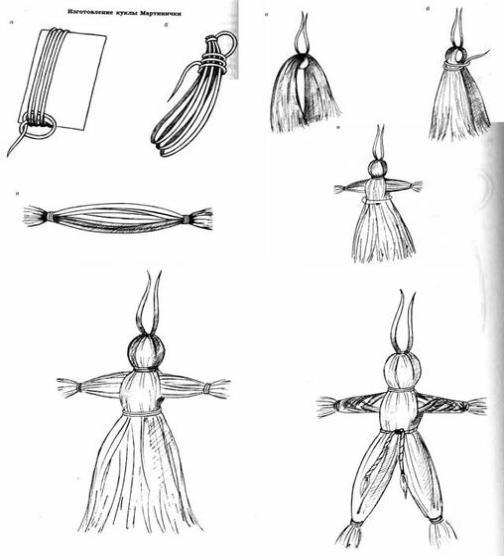 Кувадки (куватки)
В древности существовал такой обряд «кувады», магия которого связывалась с таинством рождения ребенка. Они вывешивались над колыбелью после крещения младенца, оберегая его от неисчислимых козней злых духов. Эти куклы очень просты в изготовлении. Обычно в связке бывает от 3 до 5 куколок из разноцветной ткани, куколки заменяли погремушки.
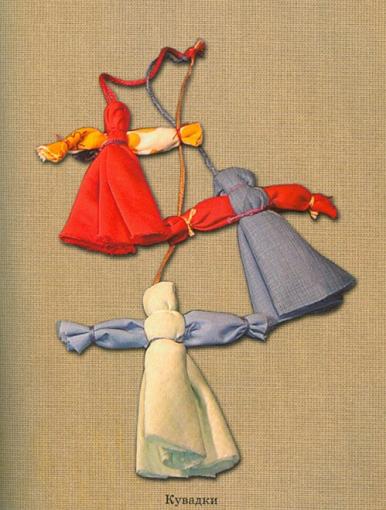 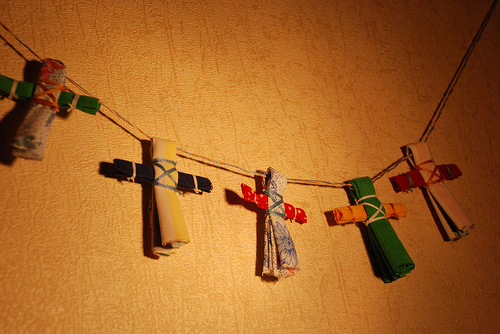 Кукла Бессонница
Это магическая колыбельная кукла Бессонница. Когда без видимой причины начинал плакать младенец, мать, чтобы успокоить его и защитить от злых духов.
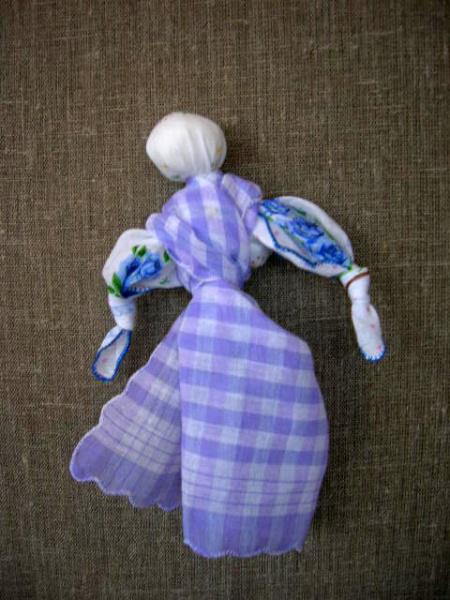 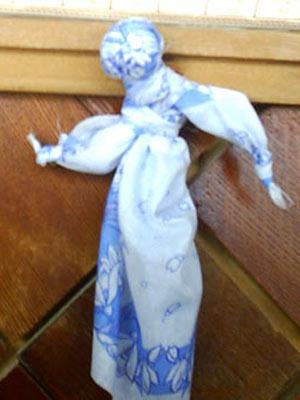 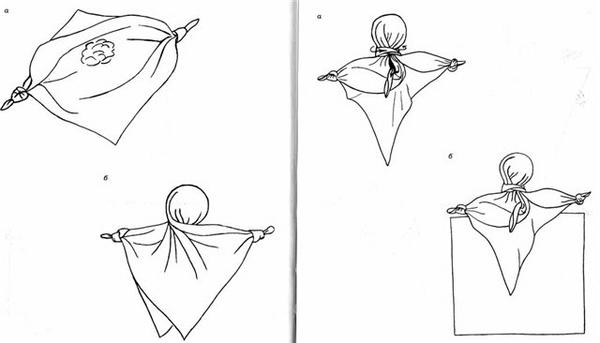 Из квадратных кусков ткани создавали куклу Бессонницу, набивая ее успокаивающей травой и приговаривая: «Сонница-бессонница, не играй с моим дитятком, а играй этой куклой».
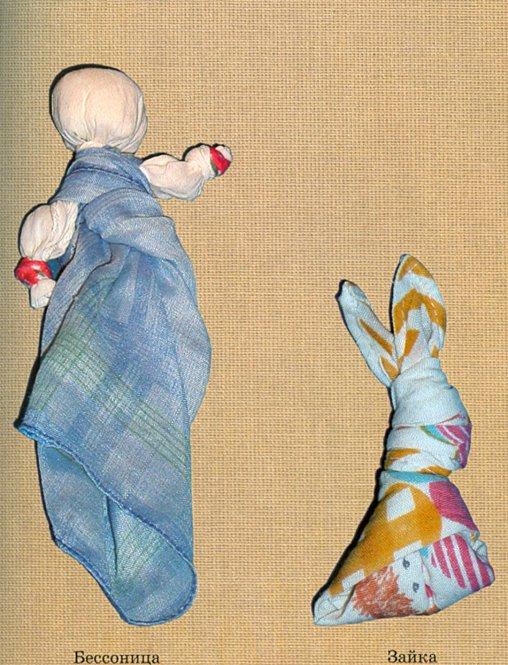 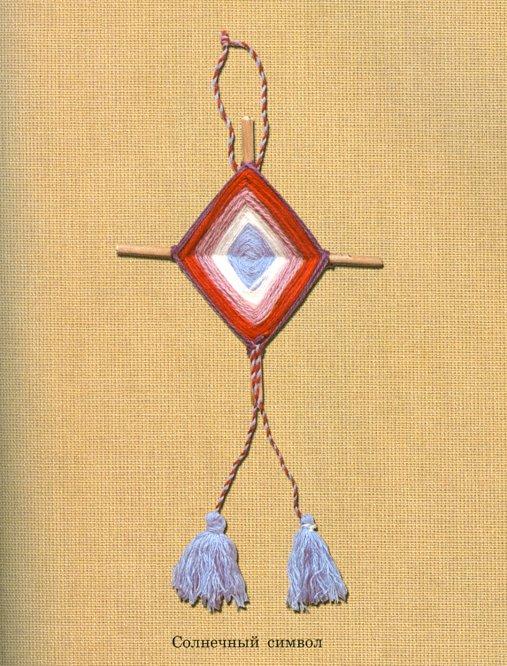 Малышок-голышок
Игровая куколка. Традиционно она изображает мальчика. Малышок делается голеньким, но подпоясанным. Поясок – обязательный атрибут русского народного костюма, поскольку он сильнейший оберег. Выполняется малышок-голышок из одного куска ткани (льна или хлопка).Размер куколки в пол-ладошки.
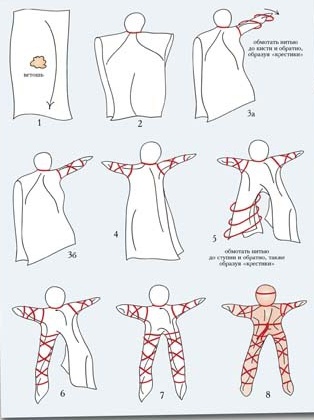 Схема изготовления куклы
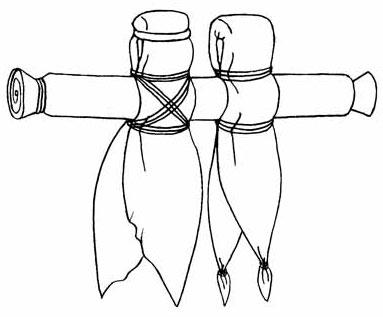 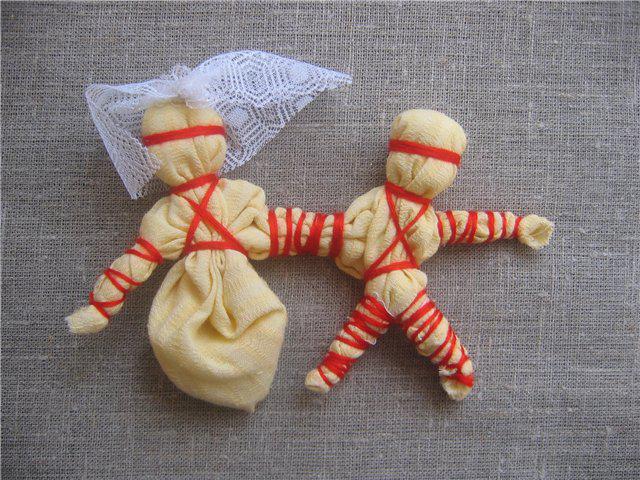 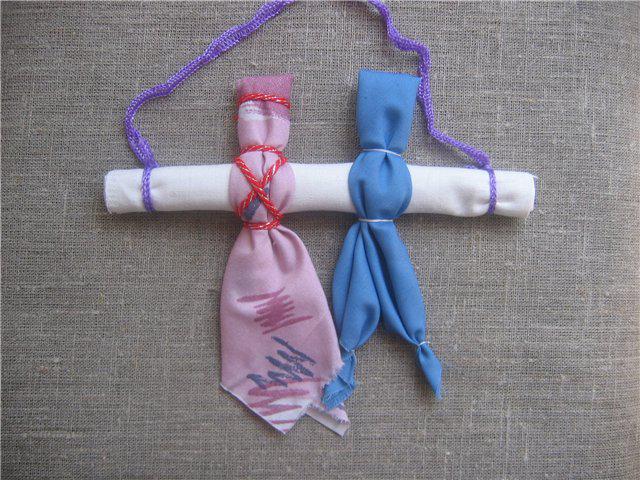 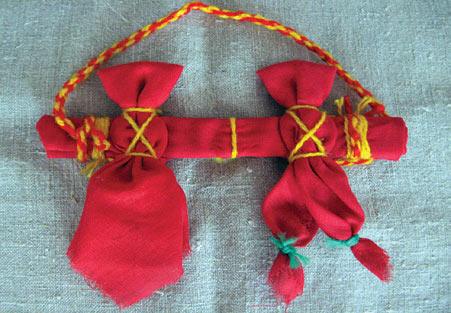 Роженица
Обережная узелковая кукла. Делалась как оберег для беременной женщины (или желающей забеременеть), отсюда - красный обережный цвет поверх всего живота, грудь делали как можно больше, как у будущей кормящей матери. К пояску привязывали живую семечку, как символ зачатия, еще по желанию привязывали монетку в мешочке, чтобы в доме деньги водились и кошачью шерсть на семейное благополучие в доме. Кошачья шерсть символизировала мягкие отношения между домашними в доме
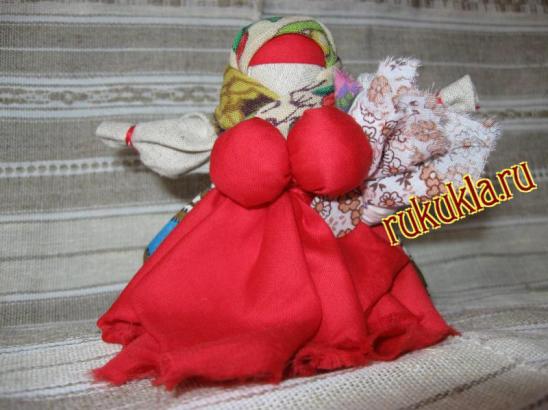 Кукла оберег «Веснянка»
На Руси её делали молодые девушки когда наступала весна, и дарили этих кукол друг другу. Кукла отличается весёлым задорным характером. Традиционно у неё яркие волосы необычного цвета. Веснянка – оберег молодости и красоты. Даря эту куклу, желали молодости и привлекательности, оптимизма и жизнерадостности.
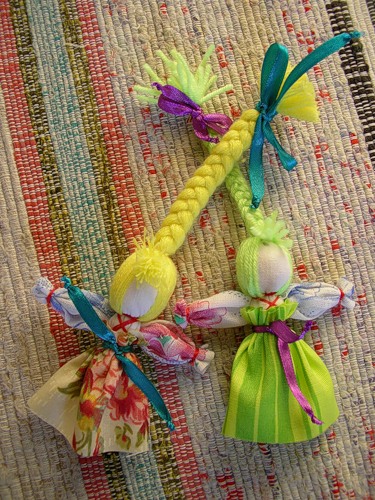 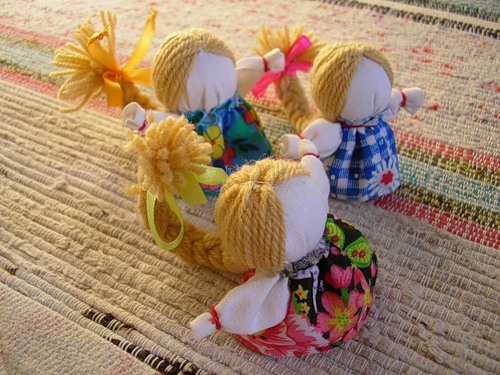 Закрутка
Закрутка - это то же самое, что и Столбушка. В основе куклы плотно закрученный лоскут ткани или берестяная трубочка.
Главной особенностью этой куклы является то, что делают ее без иголки. Как и многих других куколок.
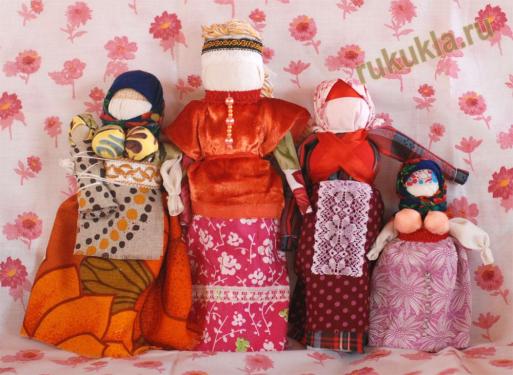 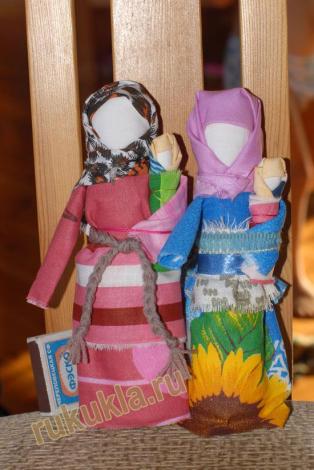 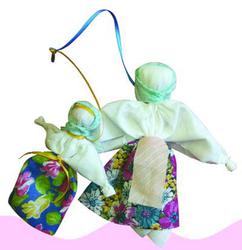 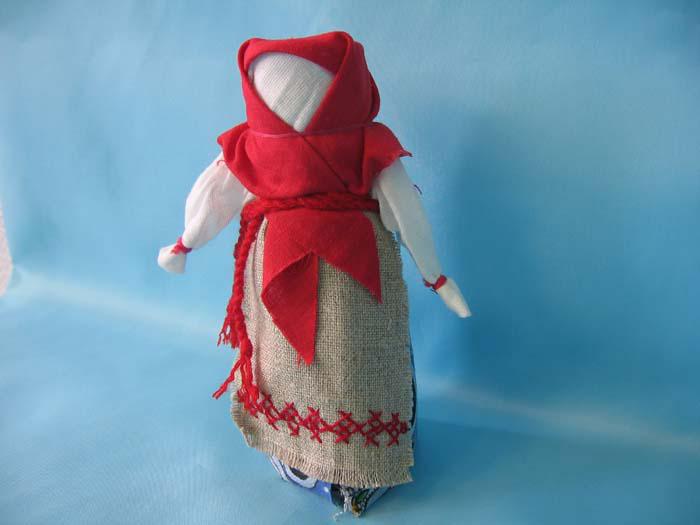 Столбушка - в отличие от многих традиционных кукол она всегда устойчиво стоит. По свидетельству этнографов начала ХХ века, в некоторых крестьянских домах насчитывалось до сотни кукол Столбушек.
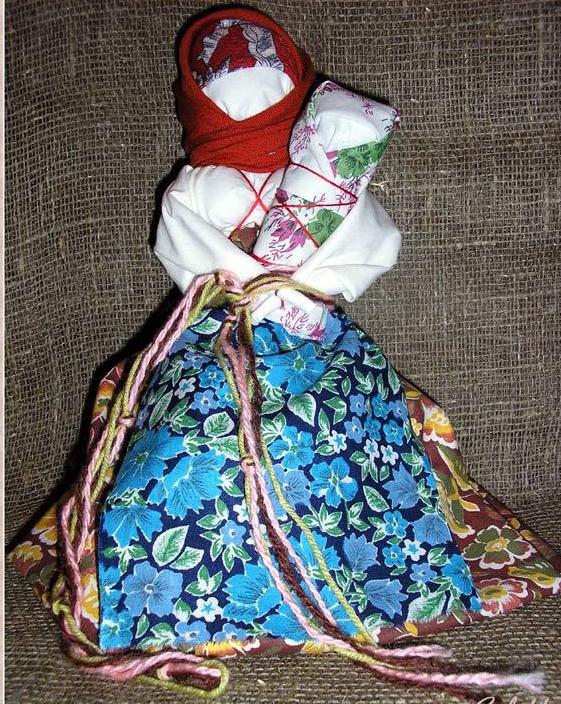 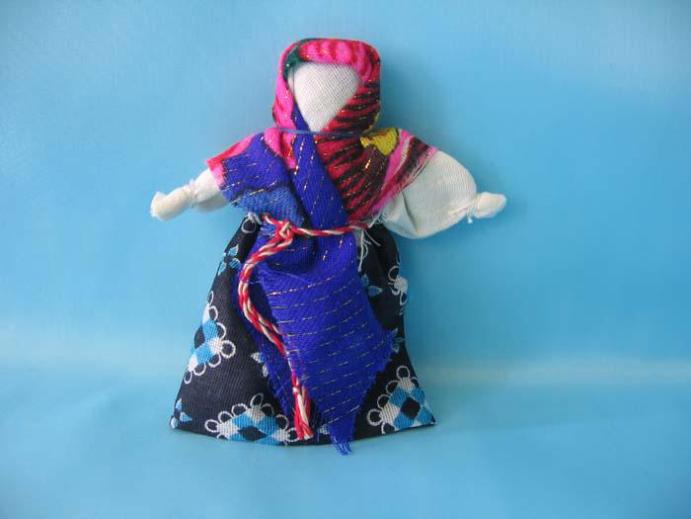 Кукла кулачковая - чуть больше ладони. В раннем возрасте выаолняла роль оберега ребенка.
Народная кукла-закрутка с младенцем
Чудинко (Пуганко) 
сродни Кикиморе (в Славянской мифологии), это воплощение злого начала.  Плохие люди закладывали его в виде тряпичной куклы под бревно строящегося дома. Чудинко пугает людей по ночам треском и стуком. Особенно силён он в заброшенных домах.  Избавиться от него можно только уничтожив куколку.
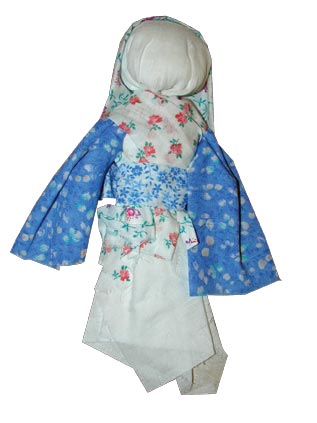 Хозяюшки — куклы для кухни
Основа этих кукол — верхушка сосны. Эти тряпичные куклы большие, примерно 50 см в высоту. Они похожи на Вепсских узелковых кукол. Это обереги кухни
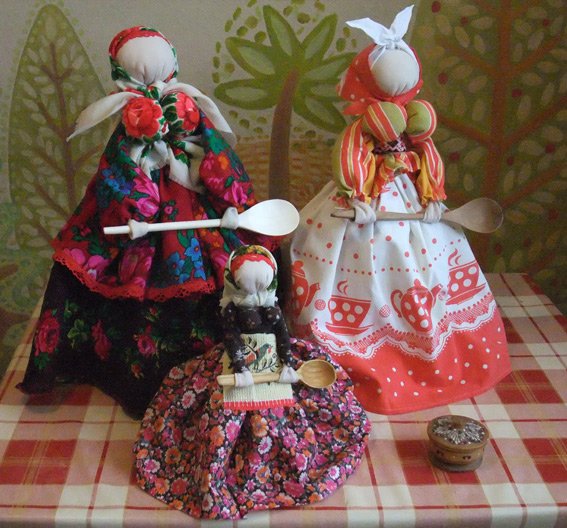 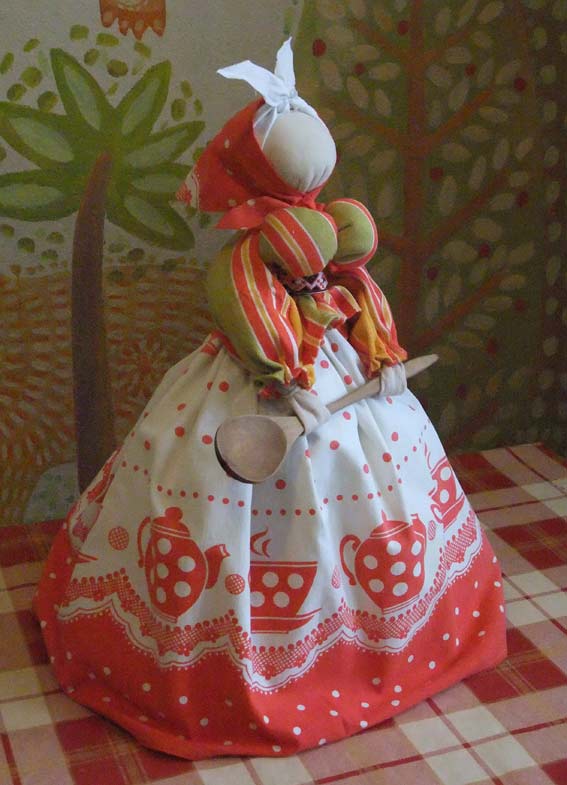 Платье  и платок этой куклы сделано из старой кухонной занавески, а блузка сделана из кухонного полотенца - вот и получилось, что эта кукла - самая хозяйственная по своей природе
Кукла Благодать. Делается так же как вепсская, только ручки - из палочек
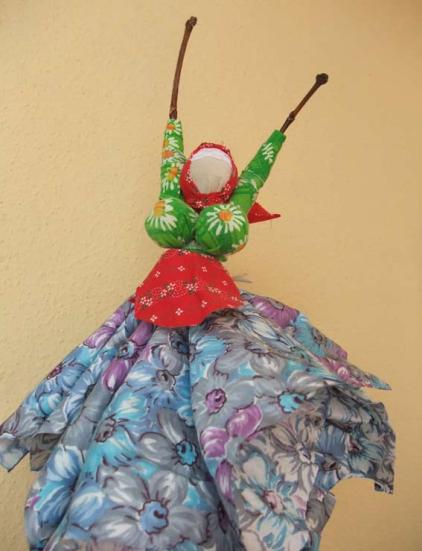 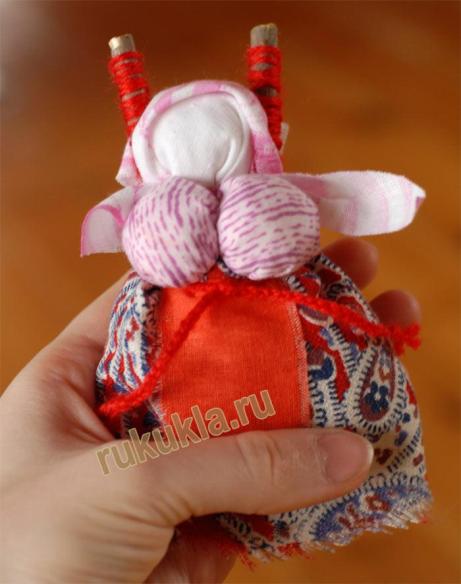 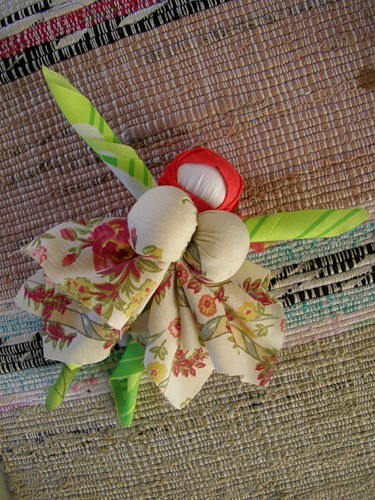 Обрядово-обереговая кукла «Зернушка» или «Крупеничка»
Кукла была символом достатка. «Зернушка» делалась осенью из зерна нового урожая и хранилась в семье до весны. С этого зерна весной начинался новый сев. Делали её из холщового мешочка, наполненного до верху зерном, зашитого и перетянутого по талии и шее красными нитками. Кукла должна была быть дородной т нарядной.
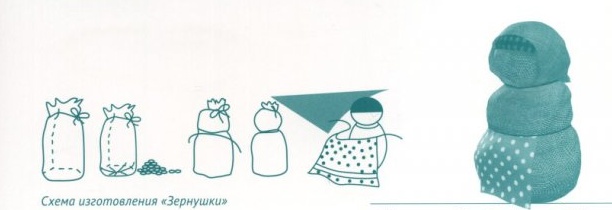 Русская народная тряпичная кукла Крупеничка
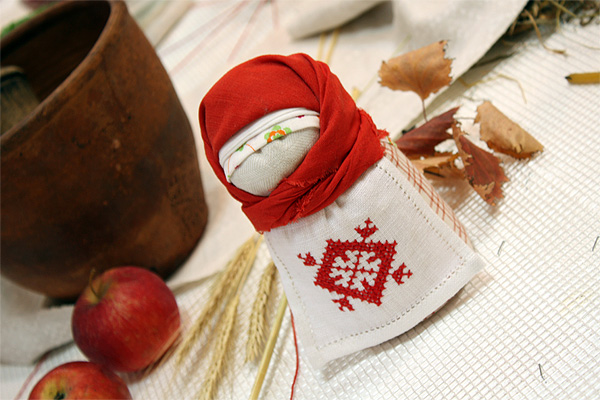 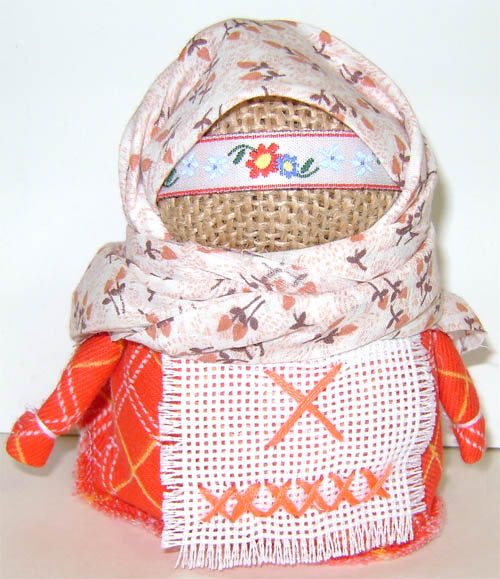 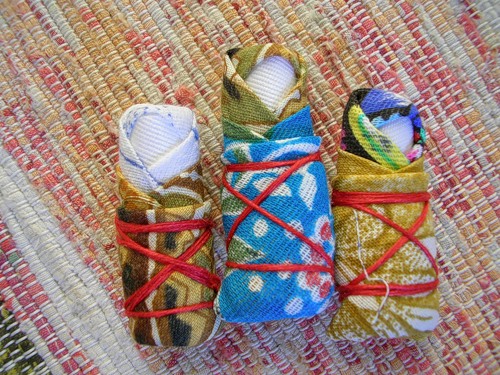 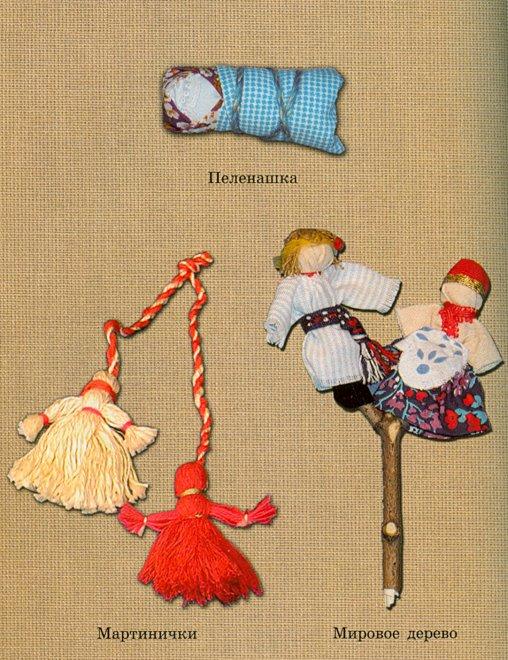 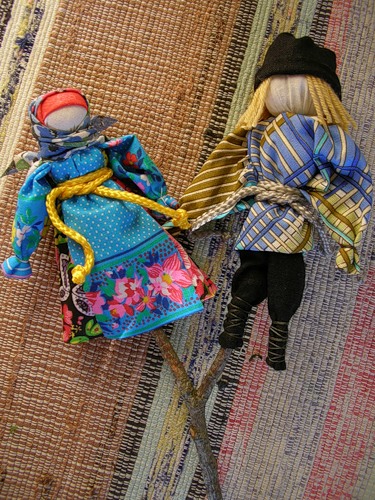 Используемые ресурсы

Галина и Мария Дайн «Русская тряпичная кукла»
http://domnaraduge.com/page/7/ 
http://fotki.yandex.ru/users/imka1/view/489169/ 
http://www.aucland.ru/marktApi?item=503264 
http://domnaraduge.com/page/7/
 www.nn.ru 
http://www.flickr.com/photos/sizsel/